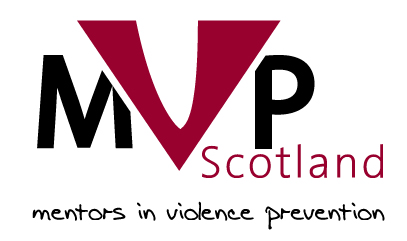 https://www.youtube.com/watch?v=A8syQeFtBKc - Evan
https://www.youtube.com/watch?v=iUj2OHLAG3w  - NZ Bystander
Rumours

A girl you know is spreading nasty rumours about another girl. You’re not sure if the rumours are true, but you know they’re hurtful and you wouldn’t want people talking about you in that way.


Train of Thought?

Why is she doing this? Are these rumours true? It’s words I guess and this kind of thing happens all the time, but rumours can be hurtful and if I don’t get involved, am I saying it’s okay? If I confront the girl who’s spreading the rumours, will it make it worse? What if she starts targeting me? Is this any of my business? What should I do?
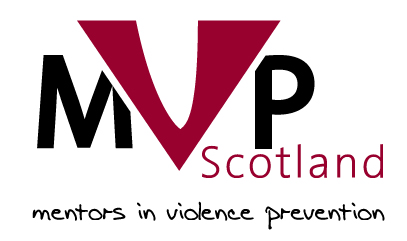 Rumours

A girl you know is spreading nasty rumours about another girl. You’re not sure if the rumours are true, but you know they’re hurtful and you wouldn’t want people talking about you in that way.

Options?

Do nothing. It’s none of your business.
When you hear the rumour, change the subject.
Talk to the girl who is the subject of the rumours. Let her know that you think it is wrong and offer support. 
Talk to the girl who is spreading the rumours and tell her that you don’t think what she is doing is ok.
Share with your friends what you’ve heard and discuss what to do together. 
Talk about what happened with a parent/carer/trusted adult and ask their advice.
Personal Option.